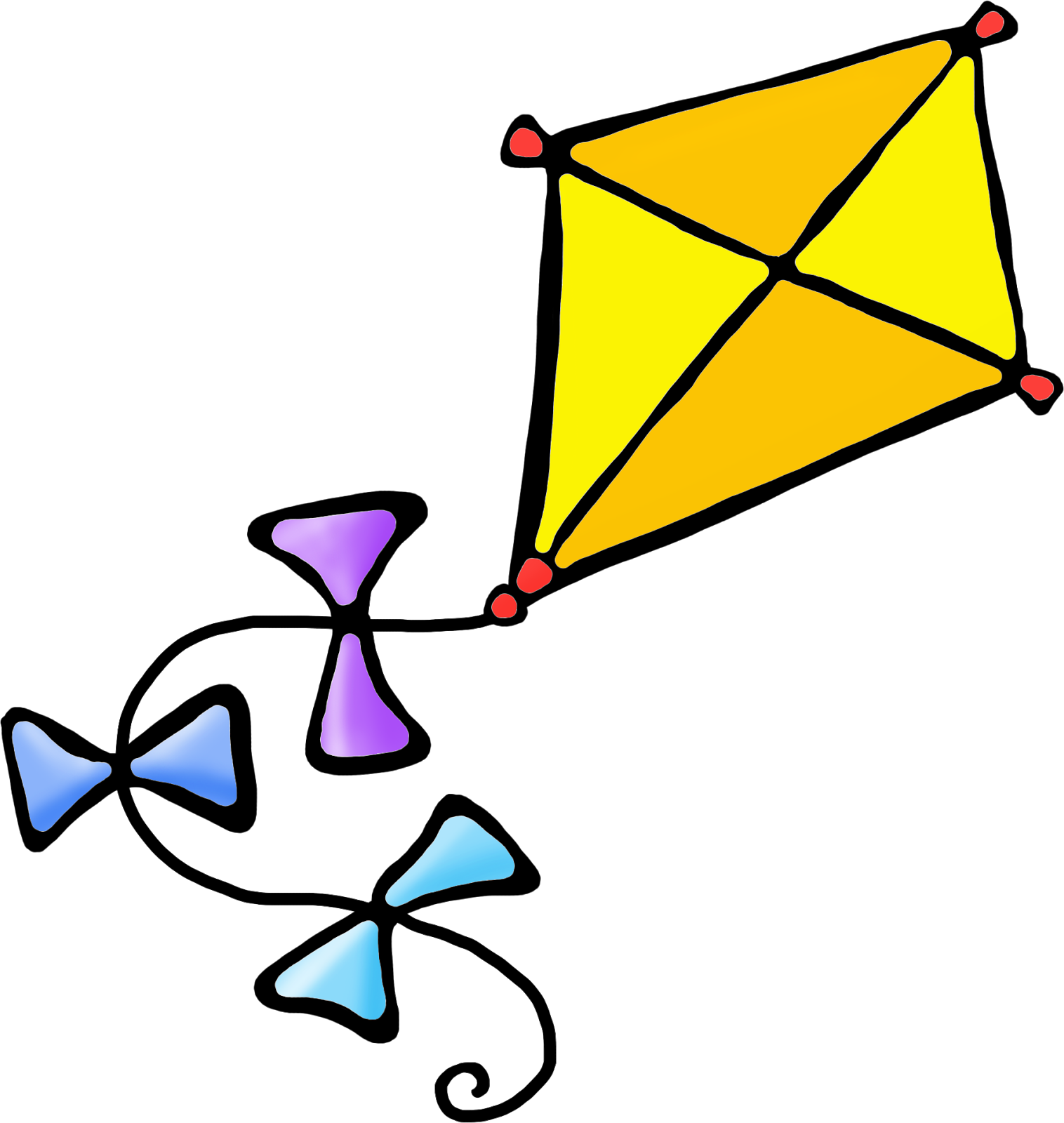 Drakiáda
20. Října 2021 
Fotila p. Jana Filipčíková
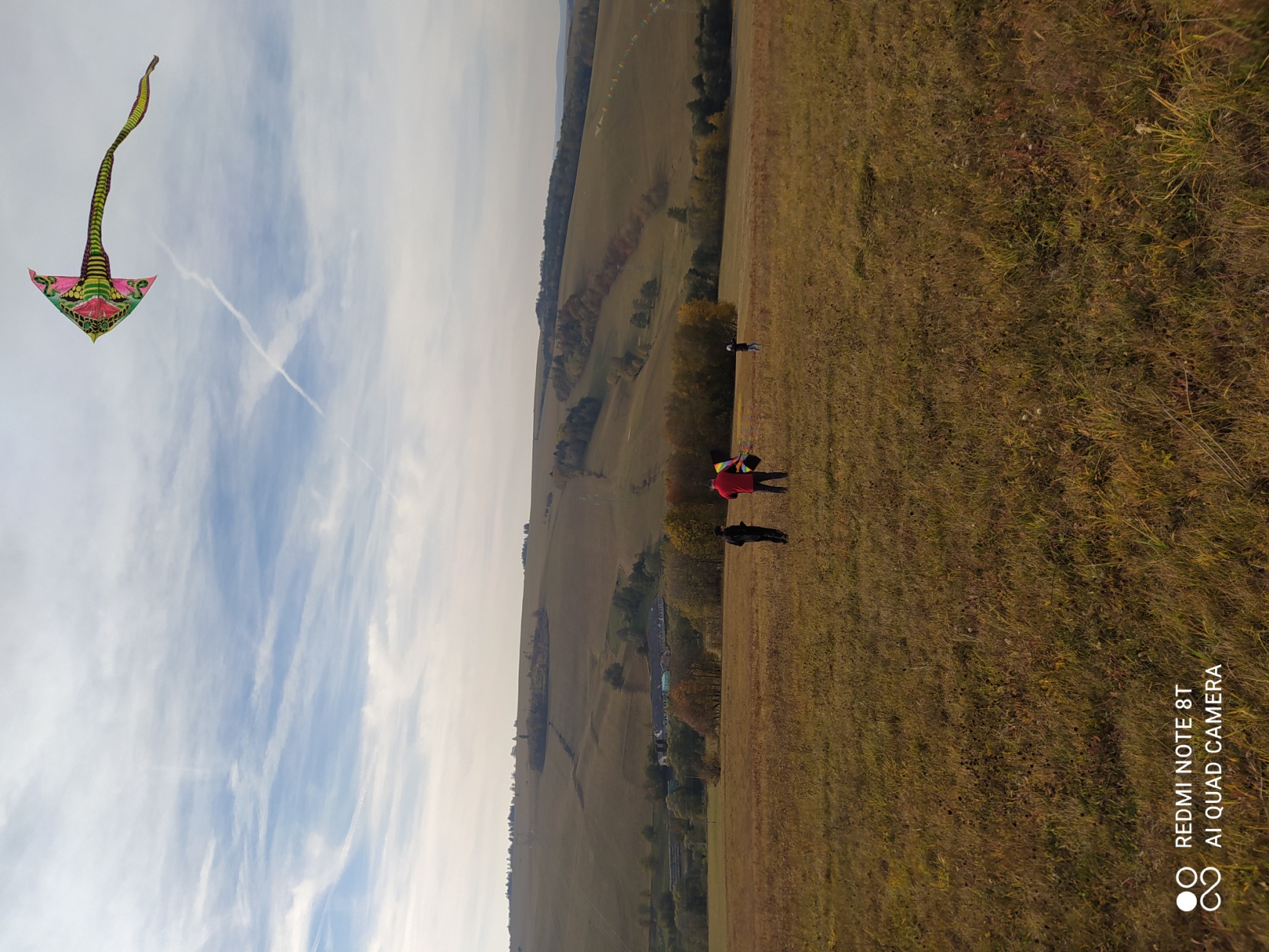 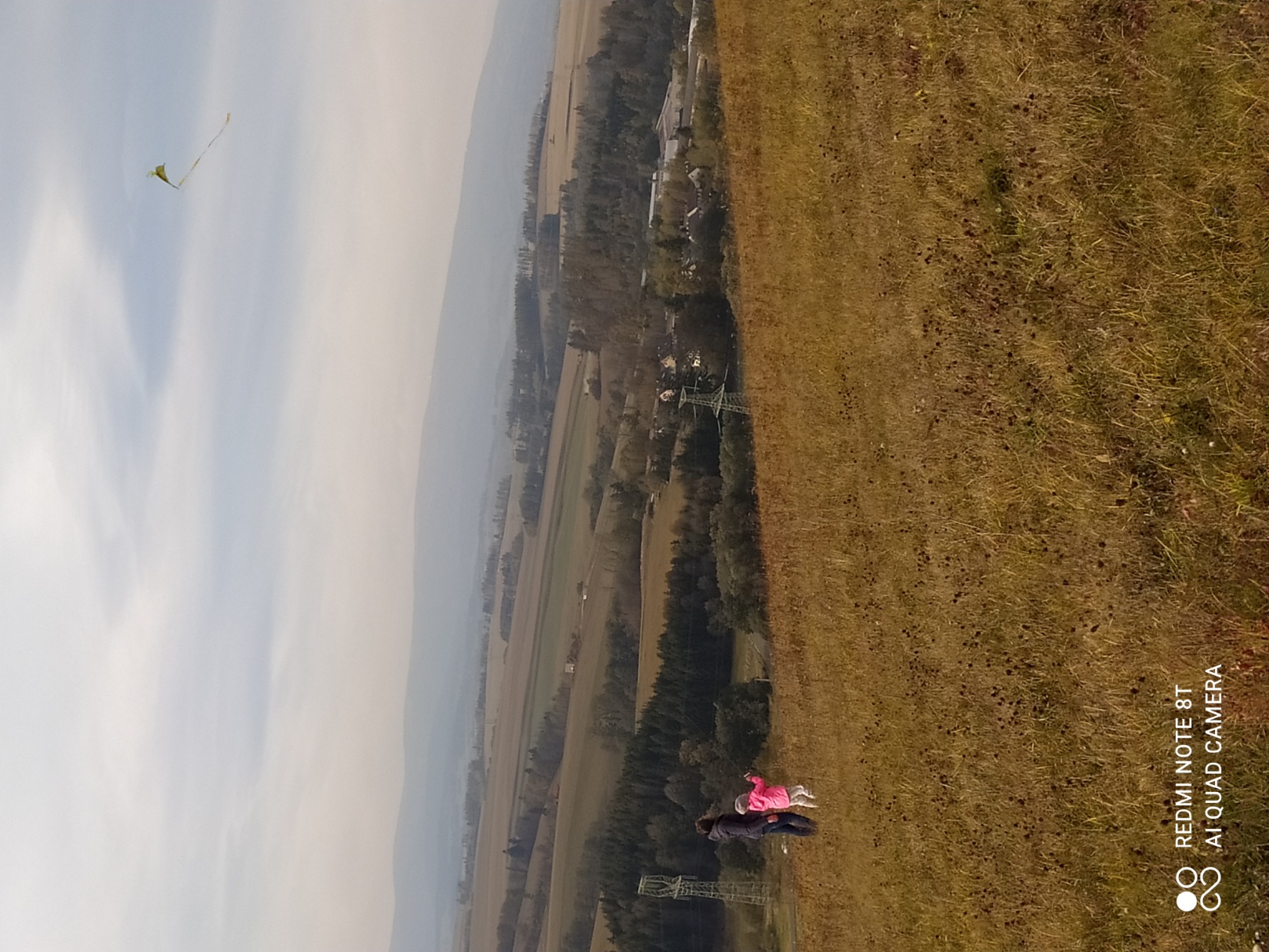 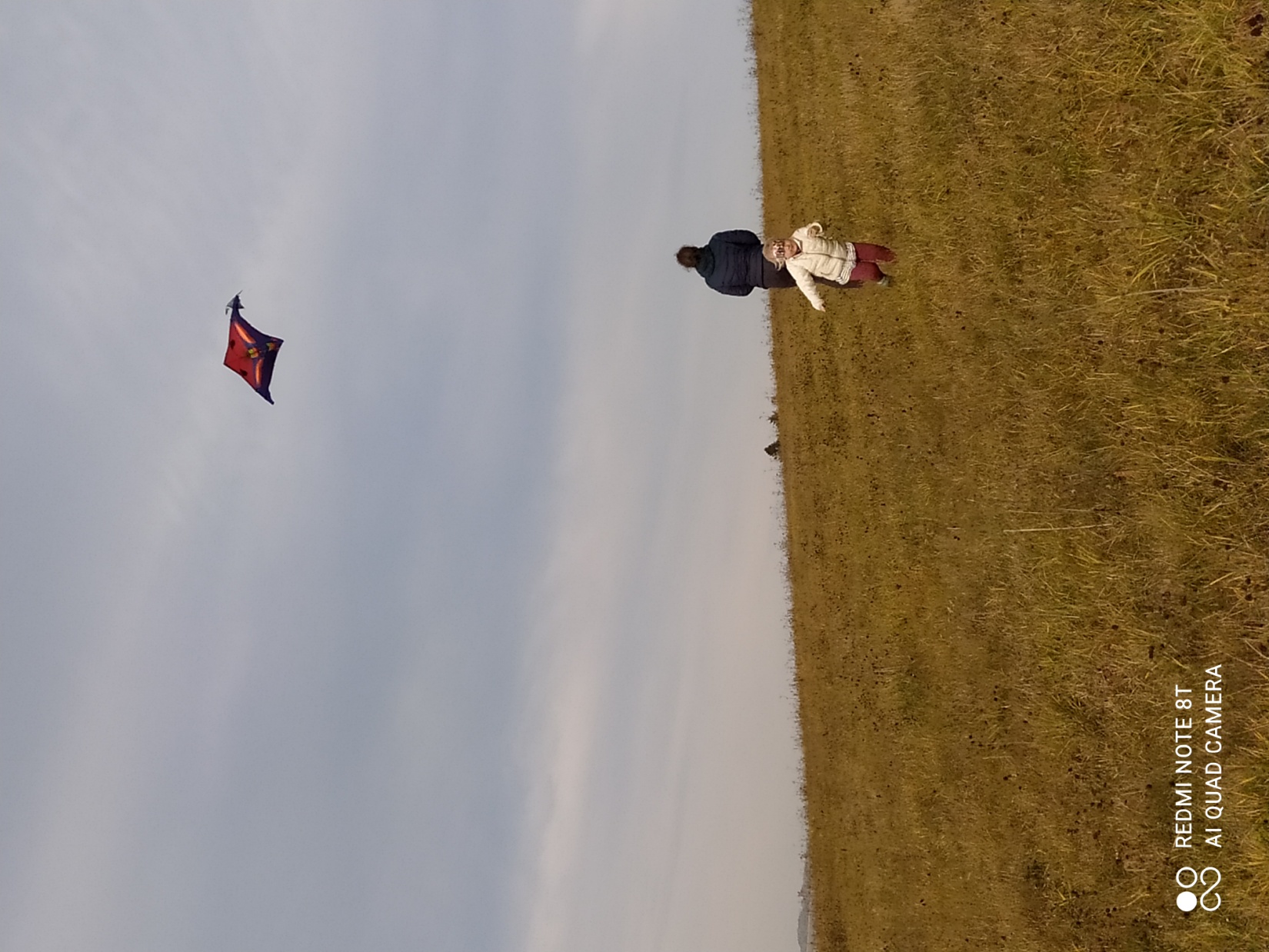 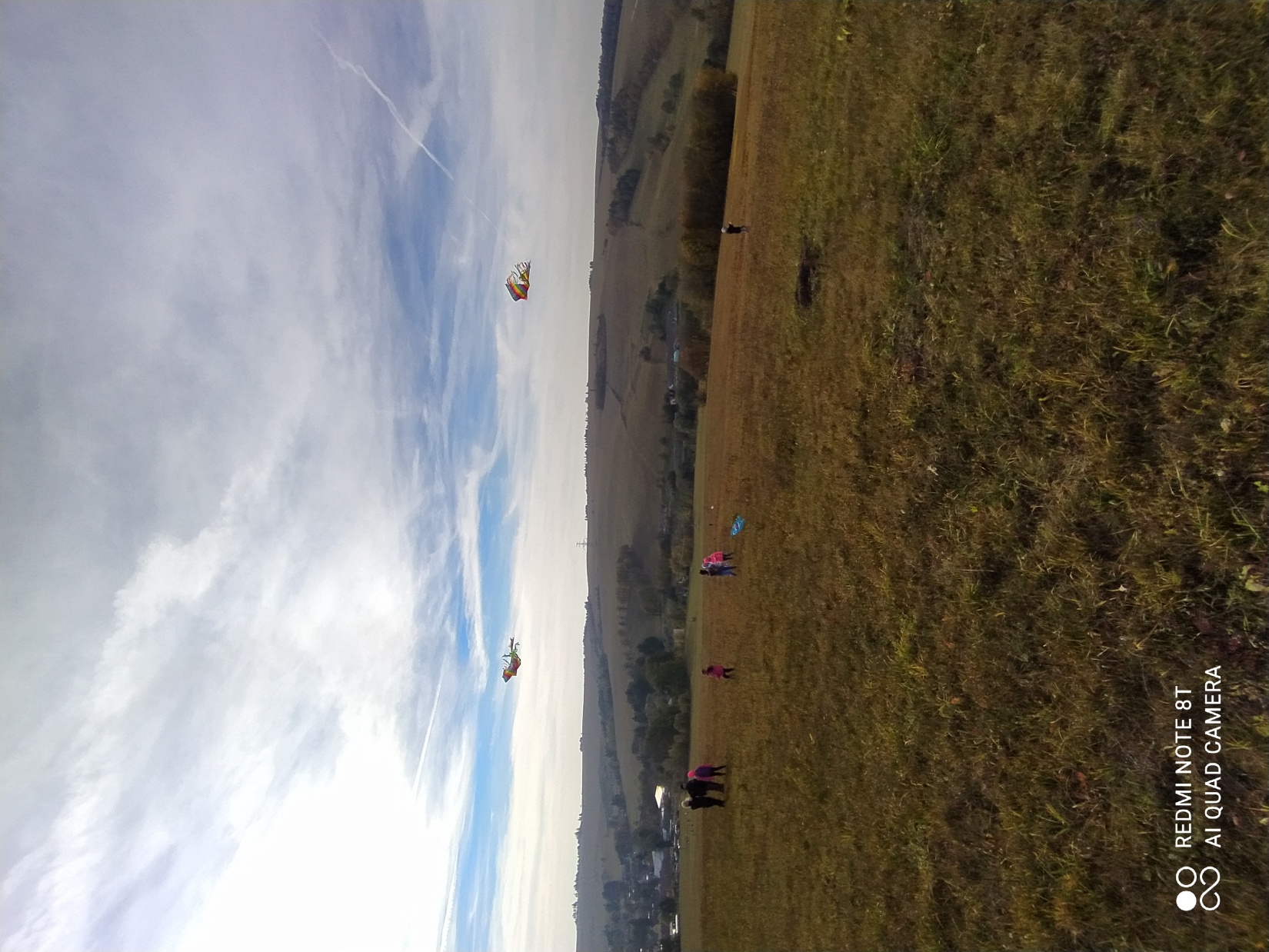 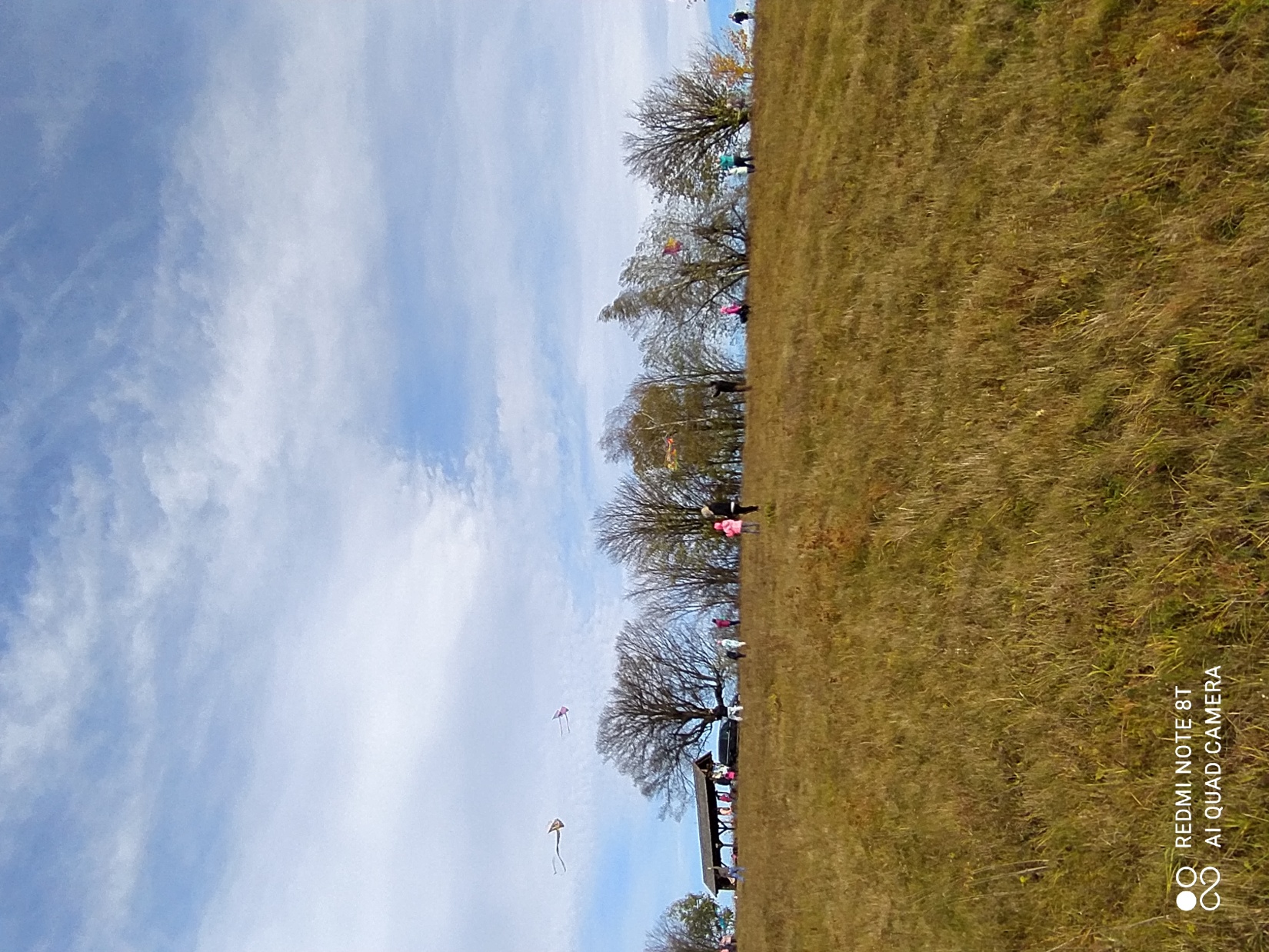 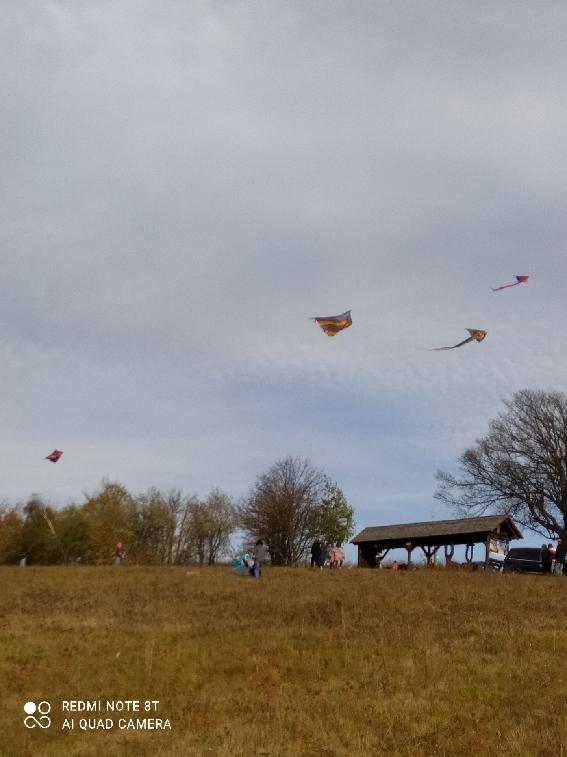 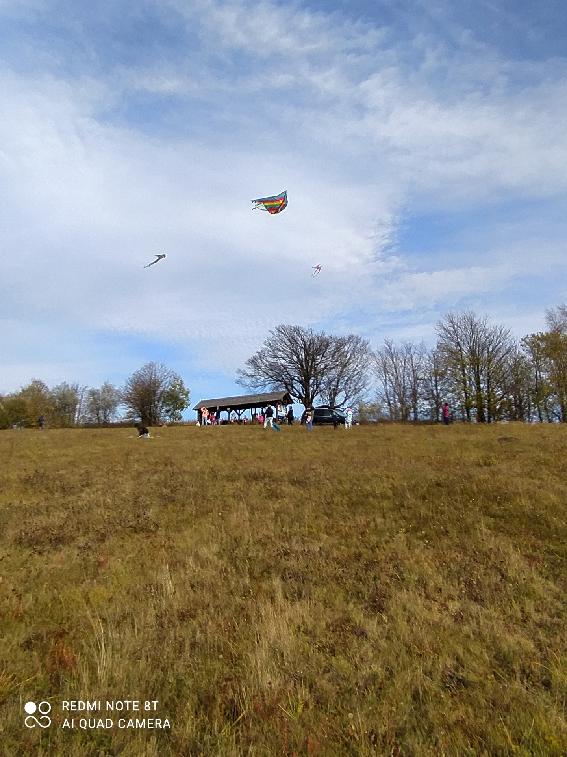 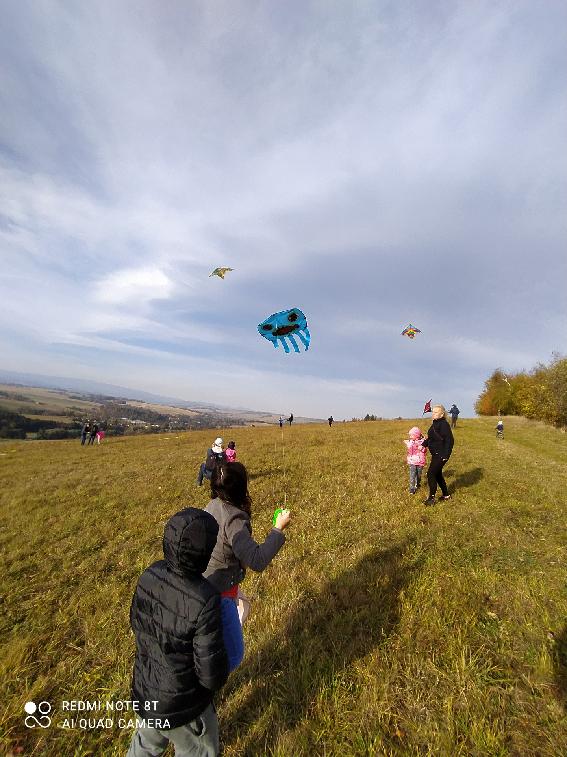 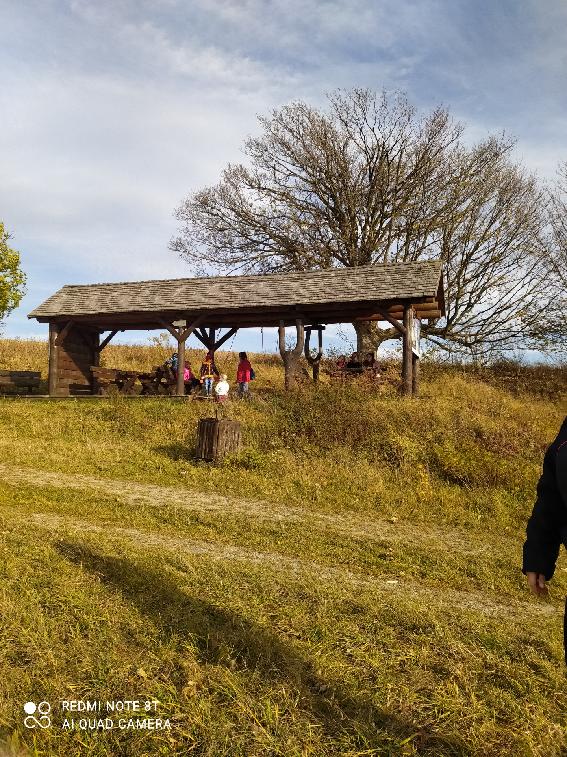 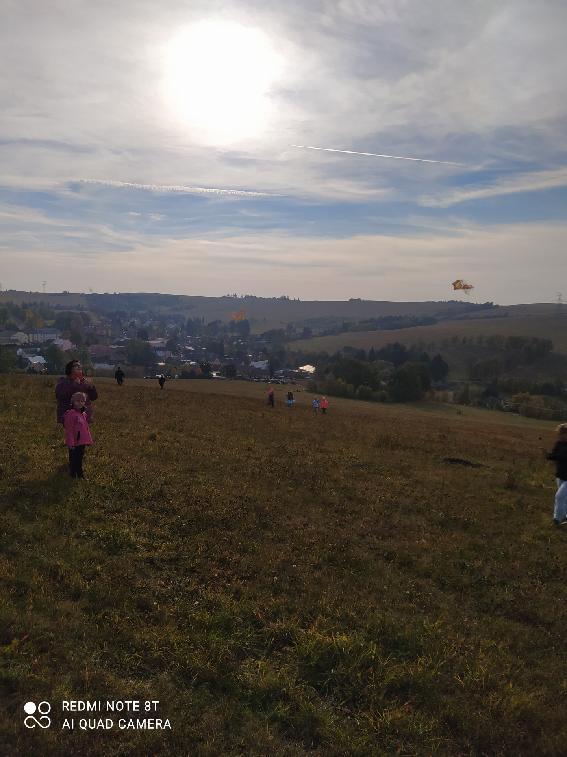 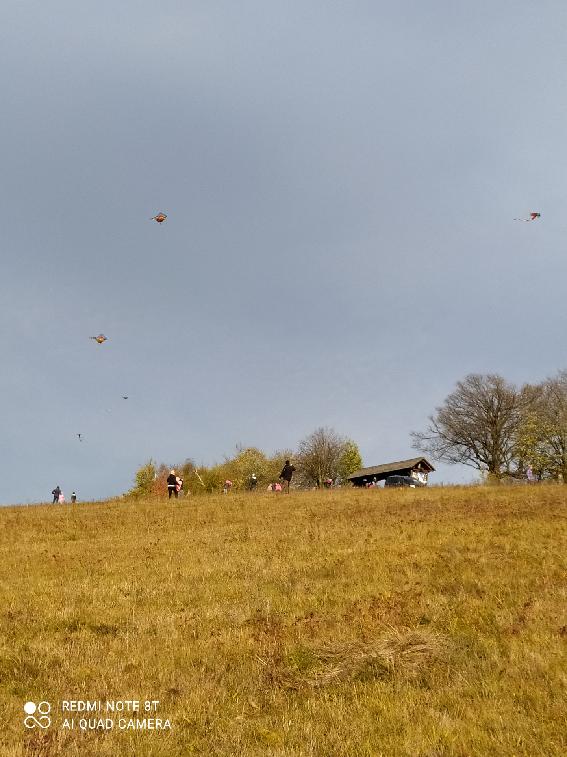 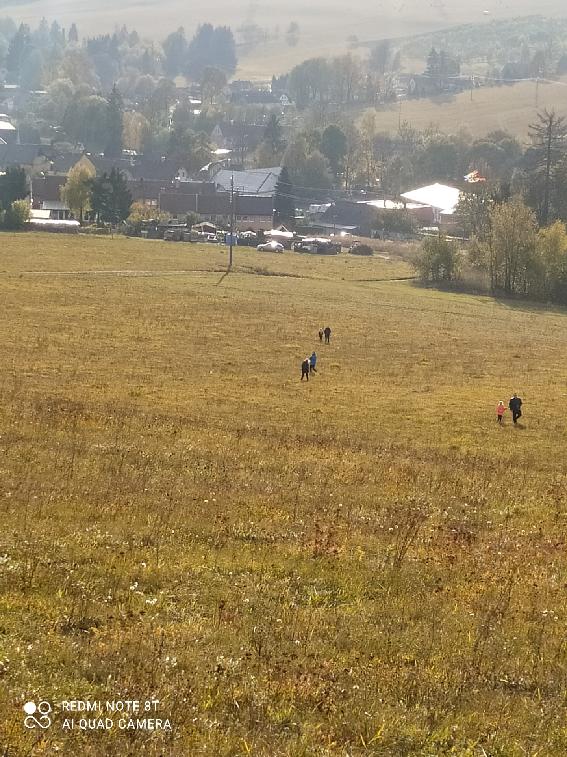 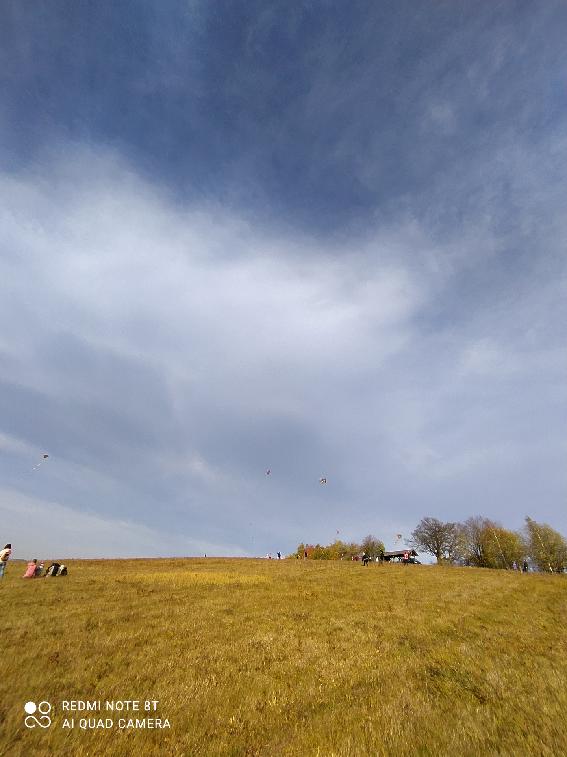 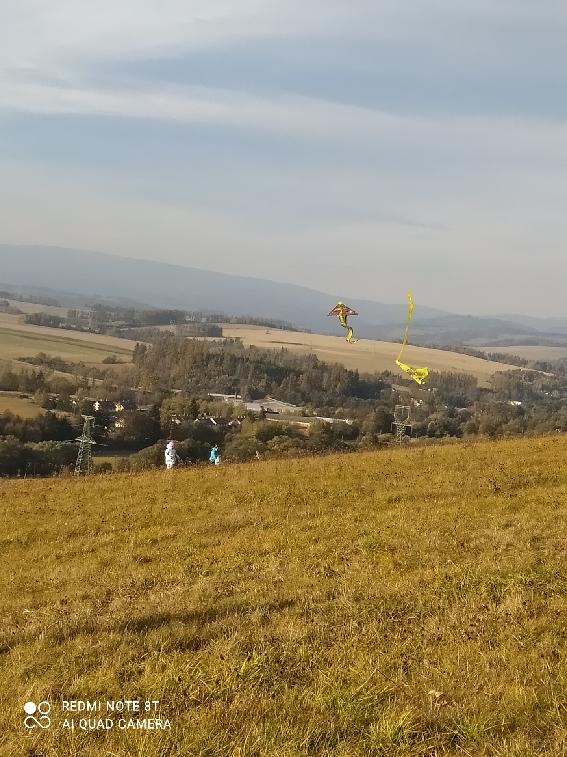 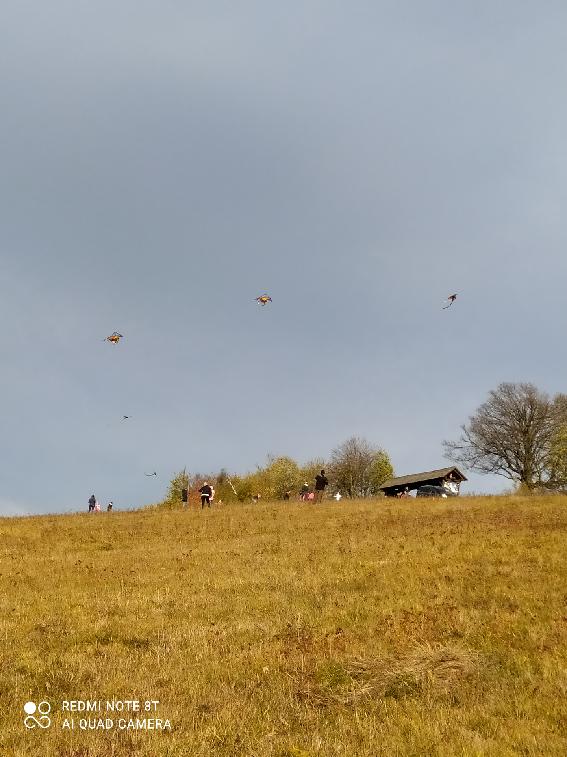 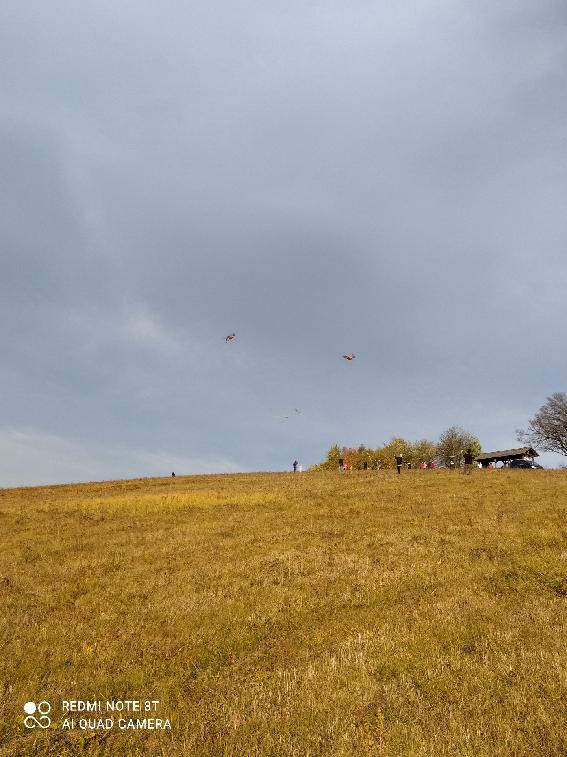 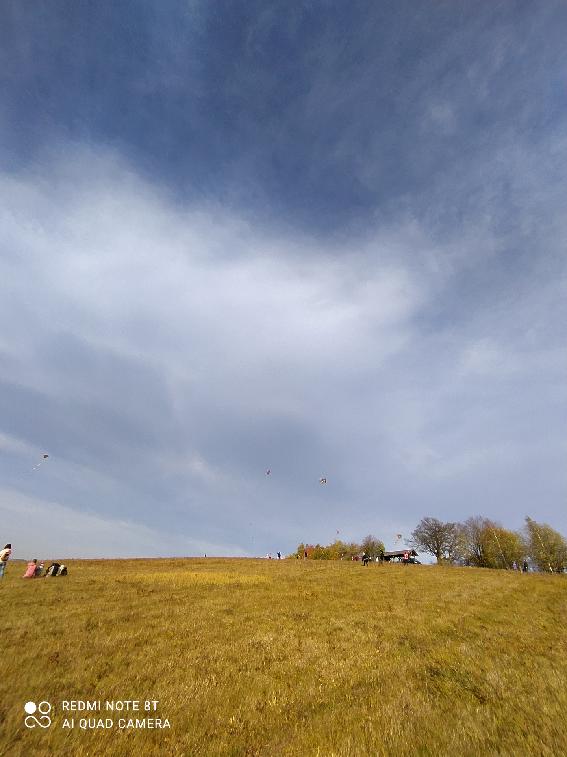 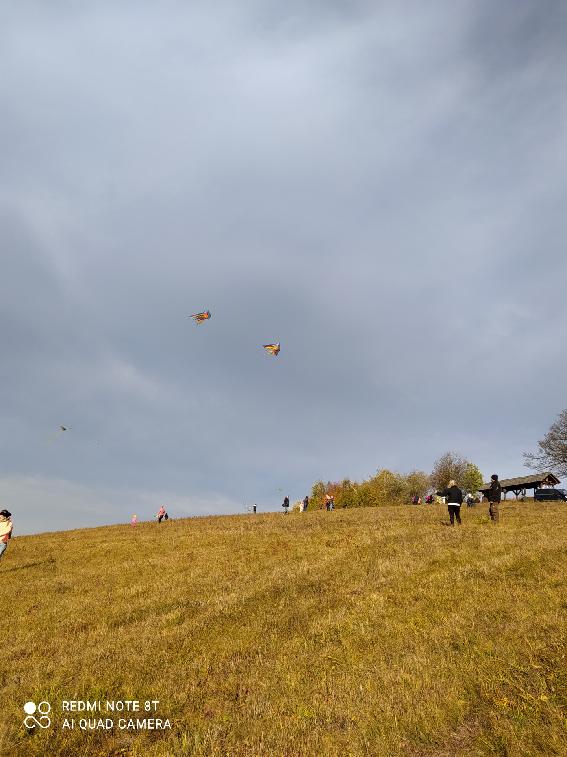 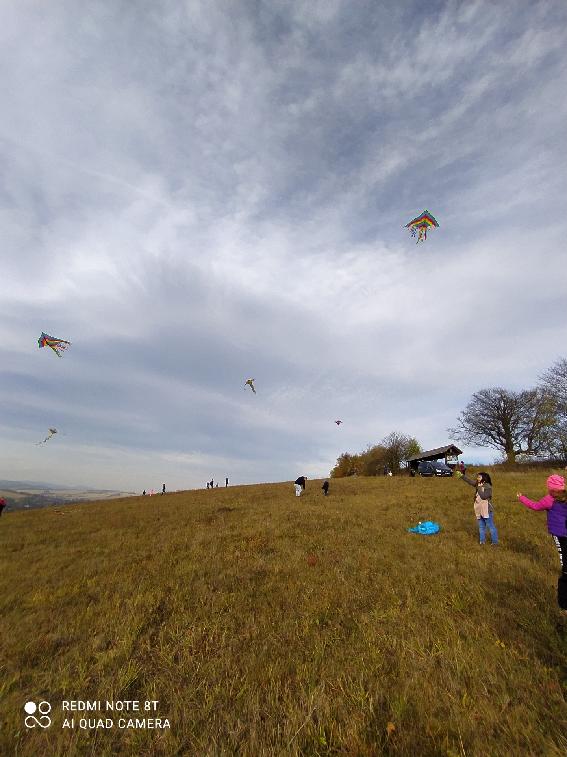 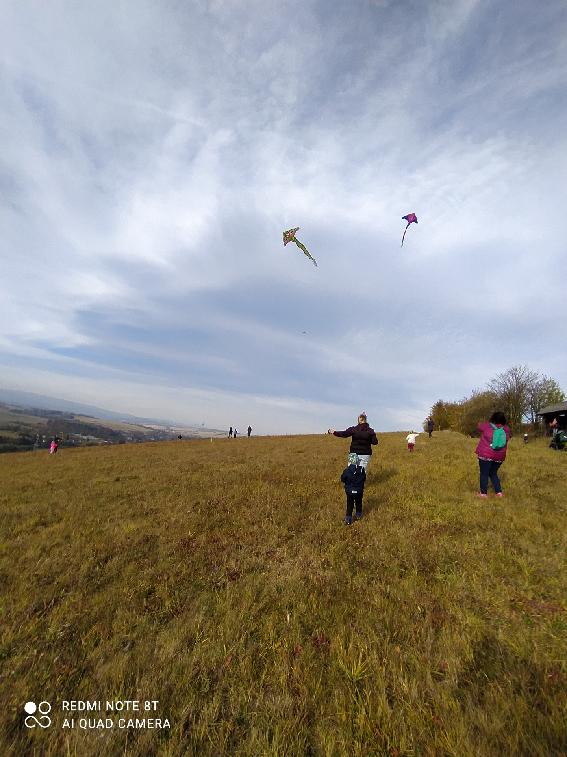 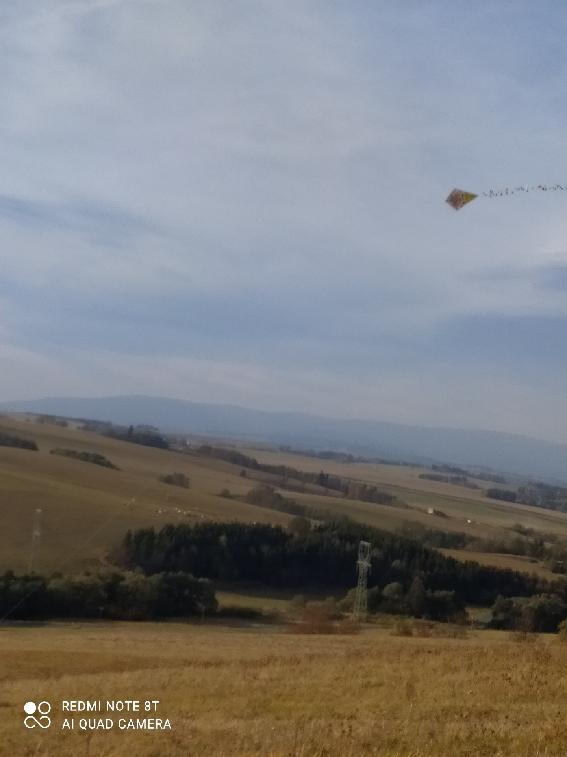 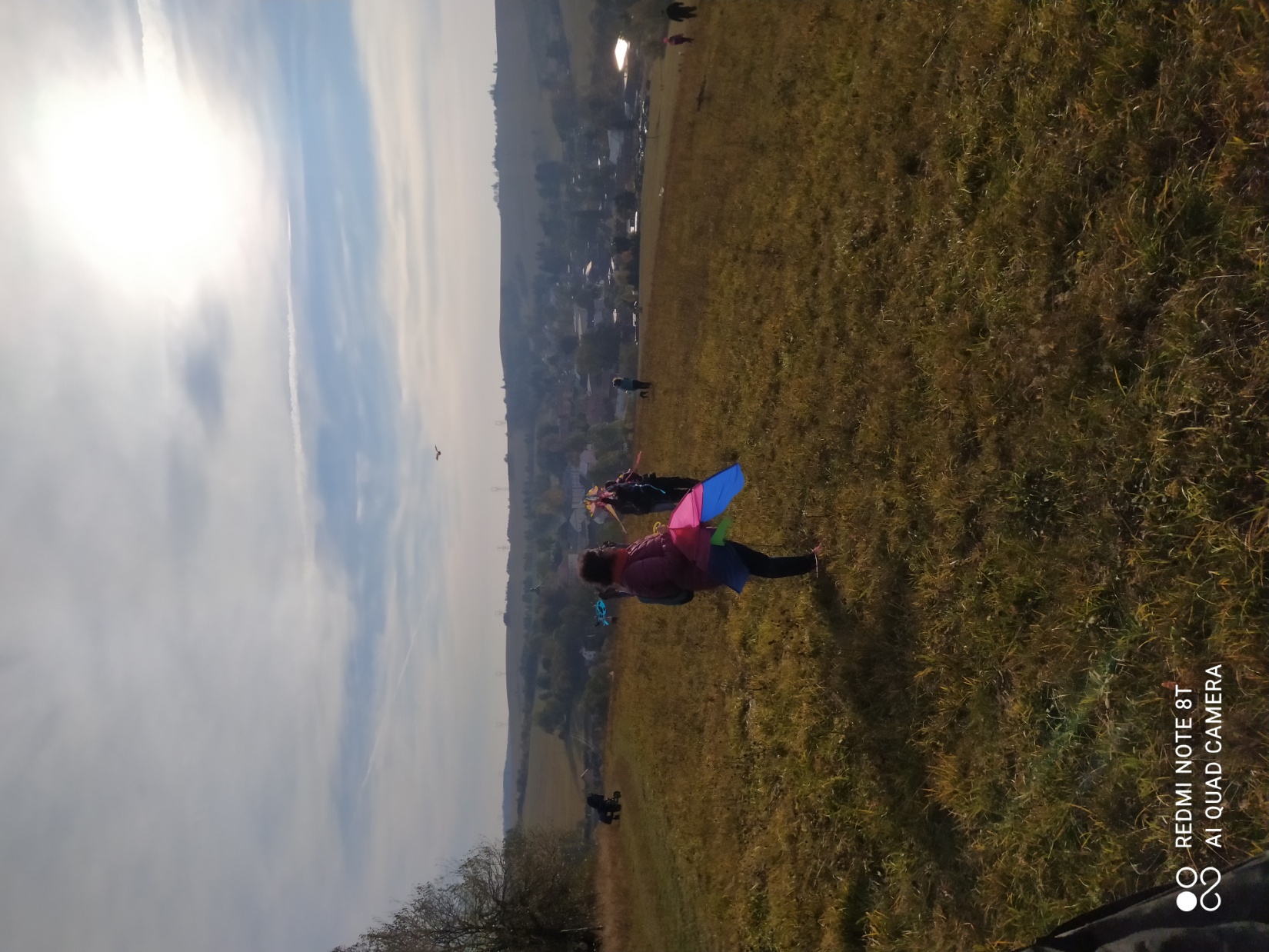 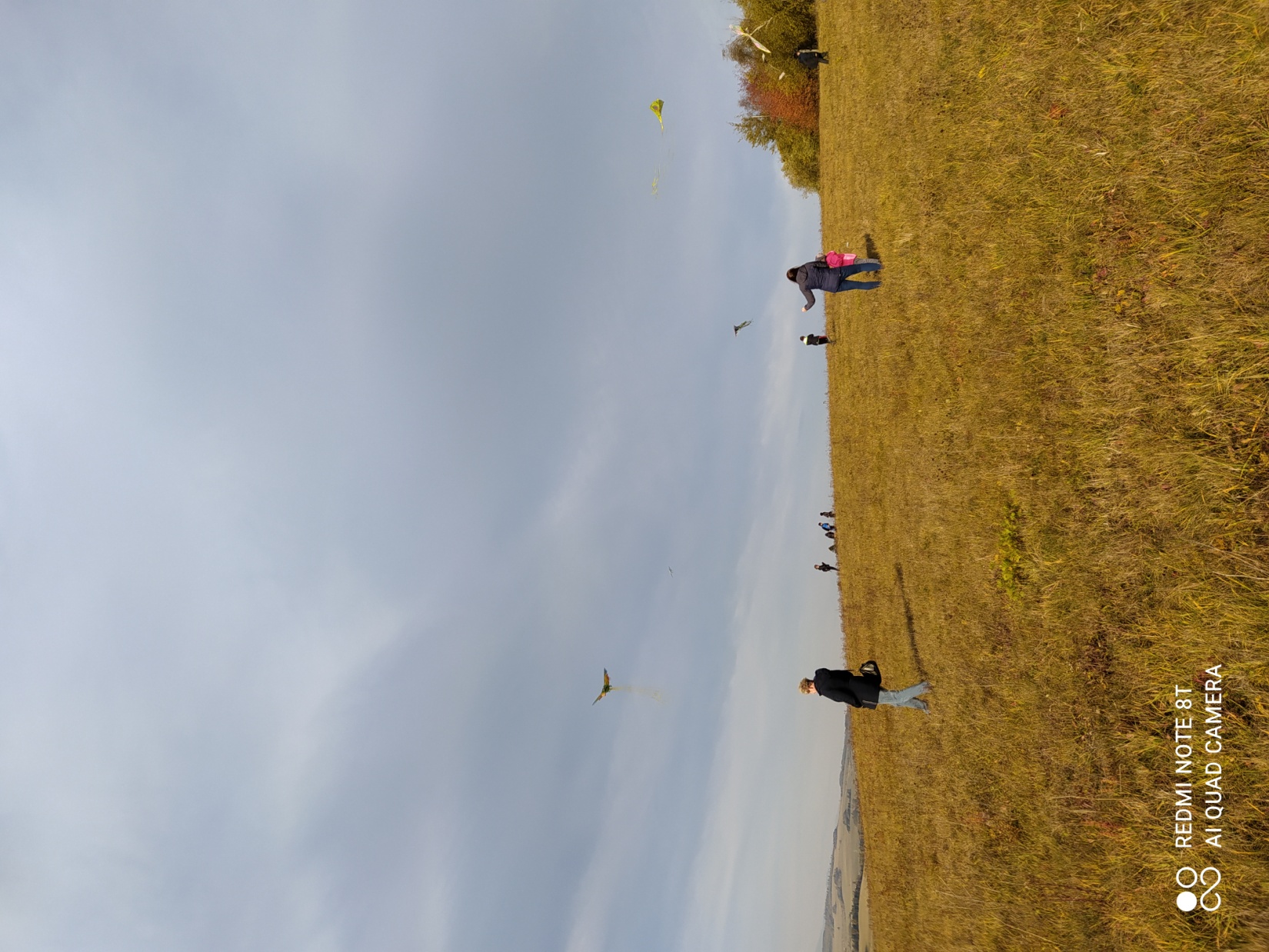 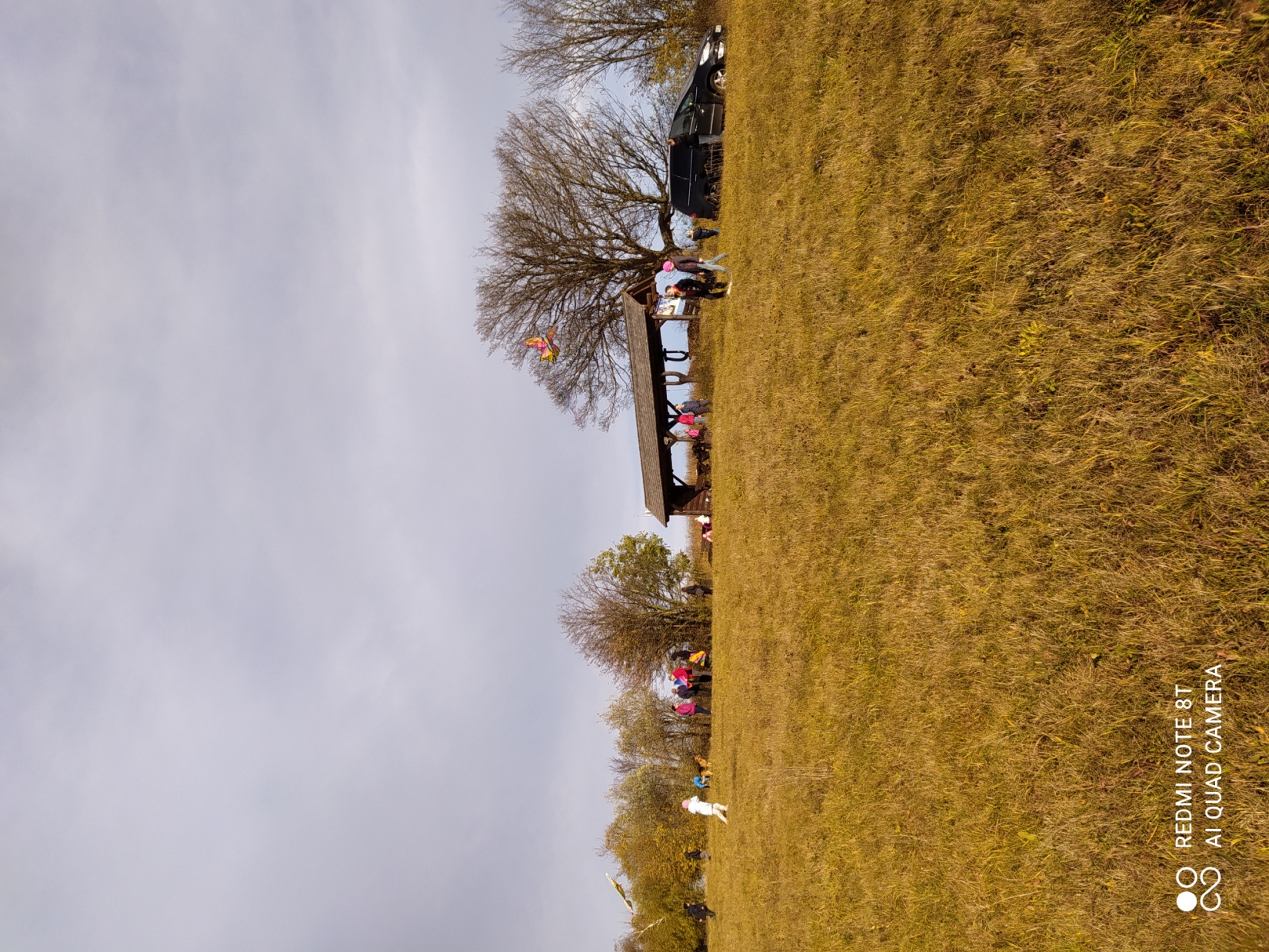